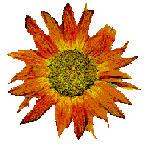 30th Sunbelt Social Networks Conference
Riva del Garda, Italy
July 3rd 2010
Sésion Latinoamericana
Impact of Europeanization in Policy Network Governance Patterns
Miguel Rodrigues
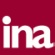 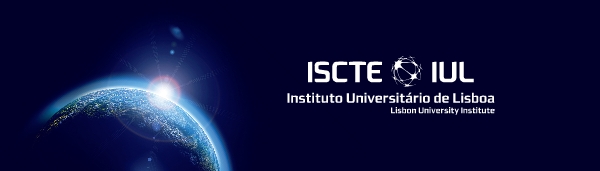 Research Project
Cross-national research project
National institutional and policy-making adaptation to EU multi-level governance in regional and environmental policies

 Learning capacity of the pre-existing     institutional infrastructure
 Vertical and horizontal interaction

2001-2003
Ireland, Portugal and Greece
Hungary and Poland
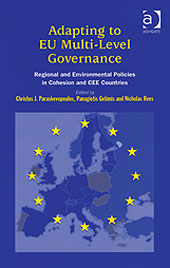 Research Project
Cross-national research project
Central state policy-making structures
Patterns of interest intermediation/ representation and veto points
Relevant forms of governance
Social capital

Comparative public policy research methods
Social Network Analysis procedures
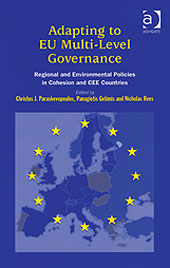 Governance in the EU


Governance 	”is about the structured ways and means in which 		the divergent preferences of interdependent actors 		are translated into policy choices ‘to allocate values’, 		so that the plurality of interests is transformed into 		co-ordinated action and the compliance of actors is 		achieved” (Kohler-Koch and Eising, 1999)

EU polity	Fragmented and legalist perspective > Network
National scope > Supra-national
		Policy integration and learning
Social Network Analysis
Interviewed Actors

Region delimited

Policy specific		Regional development
			Urban waste management

Vertical levels		National / Regional / Local

Horizontal levels	Public / Private / NGOs
Social Network Analysis
Structure of networks
Regional Policy
Environmental Policy
Freeman’s Degree CentralityPortugal Regional Policy
Social Network Analysis
Metric Multi Dimensional Scaling DiagramPortugal Regional Policy
Social Network Analysis
D2       --------------------------------------------------------------------- NATIONAL
         |                         |                                         | REGIONAL
    1.40 |                         |                                         | local
         |                         | LRBA                                    |
         |                         |                                         | PUBLIC
         |            PRBA         |                                         | PRIVATE
    0.78 |                         |                 LTMA                    |
         |                         |                                         |
         |                      MINPLAN                  abrant              |
         |   AML                   |                                         |
    0.16 |                         |    DGRD                                 |
         |-------------------------+-----------------------ourem-------------|
         |                         |       LTVRCC                            |
         |               oeiras    |                                         |
   -0.45 |                         |                                         |
         |                         |                                         |
         ---------------------------------------------------------------------
                   -0.54       -0.03        0.48        0.99        1.49      
															D1
Portugal Regional Policy
Social Network Analysis

Structural Equivalence
1                
              1 2 3   4 0 8   7 5 9   6  
              M D C   A O A   N A O   N  
            -----------------------------
  1 MINPLAN |   3 2 | 2 2 2 | 3 2 2 | 1 |
  2    DGRD | 3   2 | 2 2 2 | 1 1 2 | 1 |
  3  LVTRCC | 2 2   | 2 2 2 | 1 1 2 | 1 |
	 -----------------------------
  4    LTMA | 2 2 2 |   1 3 | 1 1   |   |
 10   ourem | 2 2 2 | 1   2 |       | 1 |
  8  abrant | 2 2 2 | 3 2   |       | 1 |
 	 -----------------------------
  7    PRBA | 3 1 1 | 1     |   1   | 1 |
  5     AML | 2 1 1 | 1     | 1   1 | 1 |
  9  oeiras | 2 2 2 |       |   1   |   |
	 -----------------------------
  6    LRBA | 1 1 1 |   1 1 | 1 1   |   |
	 -----------------------------
Freeman’s Degree CentralityPortugal Environmental Policy
Social Network Analysis
Portugal Environmental Policy
Social Network Analysis

Metric Multi Dimensional Scaling Diagram
D2       --------------------------------------------------------------------- NATIONAL
         |                         |                                         | REGIONAL
    1.61 |                         |                                         | local
         |                         |                                         |
         |              EEC        |   EEA           NESBA                   | PUBLIC
         |                         |                                         | PRIVATE
    0.86 |                        GEOTA                  AMTRES       WWRI   | NGO
         |                         |                                         |
         |                         |   ME                                    |
         |        lisbon           |            WI                           |
    0.12 |                         |                          AMARSUL  almada|
         |-------------------------+-------QUERCUS---------------------------|
         |             AML         |                                         |
         |                    oeiras               ipodec                    |
   -0.63 |                         |                                         |
         |                         |                      triu               |
         |                         |                                         |
         ---------------------------------------------------------------------
                   -0.73       -0.12        0.50        1.11        1.73      
															D1
Portugal Environmental Policy
Social Network Analysis

Structural Equivalence
1   1 1     1 1       1 1  
              1 6 7 4 8   3 9 0 4   3 1 2 2   5 5 6  
              M G E N E   L A A O   W A A W   Q I T  
            -----------------------------------------
  1      ME |   3 2 2 2 | 1 2 2 2 | 2 2 1 3 | 2 1   |
  6   GEOTA | 3   1 2 2 | 1 1 1 1 | 1 1 1 2 | 3 1 1 |
  7     EEC | 2 1   1 2 | 1   1   |       1 |       |
  4   NESBA | 2 2 1   1 | 1 1 2 1 | 1 1 1 2 | 1 1 1 |
  8     EEA | 2 2 2 1   | 1   2   |   1 1 2 | 2     |
            -----------------------------------------
 13  lisbon | 1 1 1 1 1 |   2   1 |   1   2 | 1 1   |
  9     AML | 2 1   1   | 2     3 |   1 1 1 | 1     |
 10  AMTRES | 2 1 1 2 2 |       3 | 1 2   2 | 3 2 1 |
 14  oeiras | 2 1   1   | 1 3 3   |       2 | 2 1   |
            -----------------------------------------
  3    WWRI | 2 1   1   |     1   |   2 1 2 | 1     |
 11 AMARSUL | 2 1   1 1 | 1 1 2   | 2   3 2 | 2 2 1 |
 12  almada | 1 1   1 1 |   1     | 1 3   2 | 1 1   |
  2      WI | 3 2 1 2 2 | 2 1 2 2 | 2 2 2   | 2 2 1 |
            -----------------------------------------
  5 QUERCUS | 2 3   1 2 | 1 1 3 2 | 1 2 1 2 |   3   |
 15  ipodec | 1 1   1   | 1   2 1 |   2 1 2 | 3   1 |
 16    triu |   1   1   |     1   |   1   1 |   1   |
            -----------------------------------------
Findings

Parameters defining learning capacity
Findings

Patterns of learning and Adaptation in Policy-making
Research limitations



 Incomplete networks (missing actors)

 One-dimensional network (general interaction)

 Limited use of SNA methods
Future research



PhD Program	Network Governance Arrangements and Dynamics 		in Environmental Polity

Focus		Institutional arrangements and social actors’ 			positioning within networks
		Interaction patterns and power relations

Case studies	Groundwater management in Portugal
Future research

Analytical dimensions


Network level		Interaction patterns between actors
	Rules and processes in-use
	Diversity of represented interests

Actor level 		Actor’s participation strategies
	Influence in decision-making process
	Autonomy from state actors